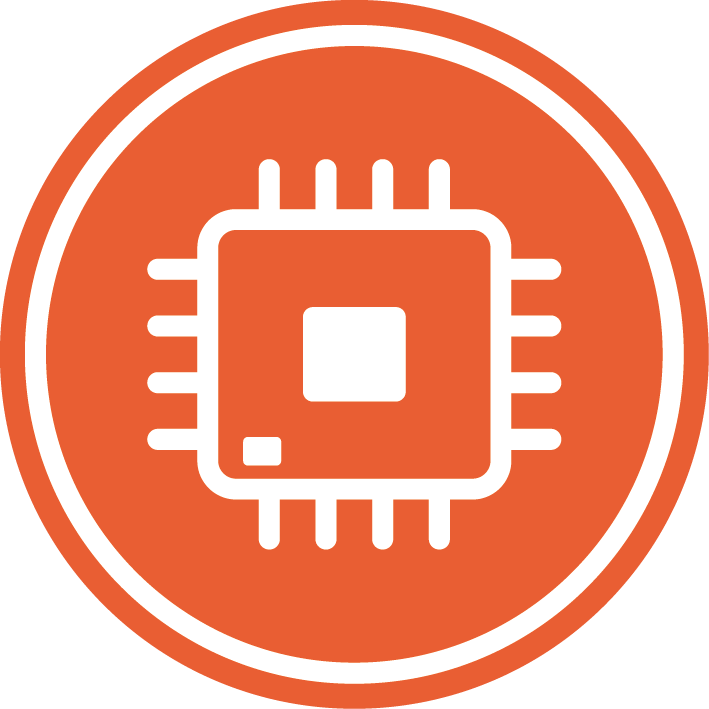 Titre de la présentation
Le sous-titre vient ici
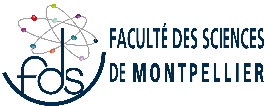 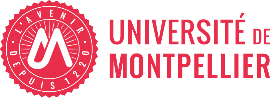 Photo de Sigmund sur Unsplash
Zone de texte…………………………… p.
SOMMAIRE
Zone de texte…………………………… p.
Zone de texte…………………………… p.
Zone de texte…………………………… p.
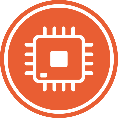 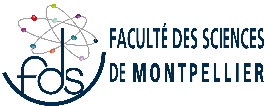 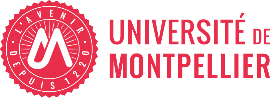 TITRE
Sous-titre
TITRE
Sous-titre
Zone de texte…
Zone de texte…
Zone de texte…
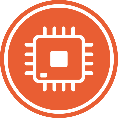 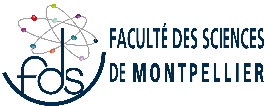 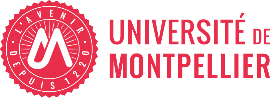 TITRE
<
Lorem ipsum dolor sit amet, consectetur adipiscing elit. Aliquam a ante leo. Curabitur dui velit, viverra id convallis in, venenatis ac magna. Phasellus non leo velit. Maecenas at tellus porttitor, sodales dolor nec, cursus ex. Praesent quis lectus vitae nulla dapibus volutpat ut eget purus. Cras quis tincidunt nisi.
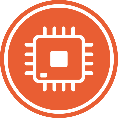 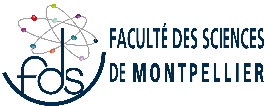 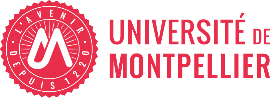 Photo de Adobe Stock
QQQQ
TITRE
Sous-titre
Lorem ipsum dolor sit amet, consectetur adipiscing elit. Aliquam a ante leo. Curabitur dui velit, viverra id convallis in, venenatis ac magna. Phasellus non leo velit. Maecenas at tellus porttitor, sodales dolor nec, cursus ex. Praesent quis lectus vitae nulla dapibus volutpat ut eget purus. Cras quis tincidunt nisi.
Praesent quis lectus vitae nulla dapibus volutpat ut eget purus. Cras quis tincidunt nisi.
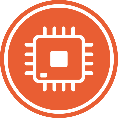 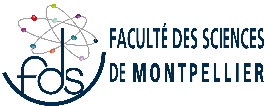 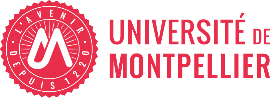 Photo de Adobe Stock
TITRE
Sous-titre
Lorem ipsum dolor sit amet, consectetur adipiscing elit. Aliquam a ante leo. Curabitur dui velit, viverra id convallis in, venenatis ac magna. Phasellus non leo velit. Maecenas at tellus porttitor, sodales dolor nec, cursus ex. Praesent quis lectus vitae nulla dapibus volutpat ut eget purus. Cras quis tincidunt nisi.
Lorem ipsum dolor sit amet, consectetur adipiscing elit. Aliquam a ante leo. Curabitur dui velit, viverra id convallis in, venenatis ac magna
Lorem ipsum dolor sit amet, consectetur adipiscing elit. Aliquam a ante leo. Curabitur dui velit, viverra id convallis in, venenatis ac magna. Phasellus non leo velit. Maecenas at tellus porttitor, sodales dolor nec, cursus ex. Praesent quis lectus vitae nulla dapibus volutpat ut eget purus. Cras quis tincidunt nisi.
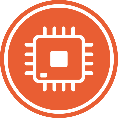 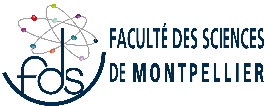 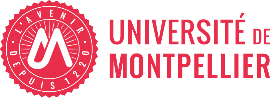 TITRE
Sous-titre
Lorem ipsum dolor sit amet, consectetur adipiscing elit. Aliquam a ante leo. Curabitur dui velit, viverra id convallis in, venenatis ac magna. Phasellus non leo velit. Maecenas at tellus porttitor, sodales dolor nec, cursus ex. Praesent quis lectus vitae nulla dapibus volutpat ut eget purus. Cras quis tincidunt nisi.
Lorem ipsum dolor sit amet, consectetur adipiscing elit. Aliquam a ante leo. Curabitur dui velit, viverra id convallis in, venenatis ac magna
Lorem ipsum dolor sit amet, consectetur adipiscing elit. Aliquam a ante leo. Curabitur dui velit, viverra id convallis in, venenatis ac magna. Phasellus non leo velit. Maecenas at tellus porttitor, sodales dolor nec, cursus ex. Praesent quis lectus vitae nulla dapibus volutpat ut eget purus. Cras quis tincidunt nisi.
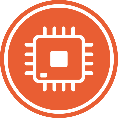 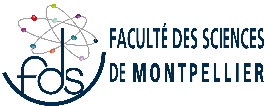 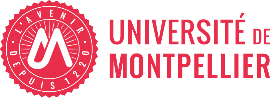 TITRE
Sous-titre
Lorem ipsum dolor sit amet, consectetur adipiscing elit. Aliquam a ante leo. Curabitur dui velit, viverra id convallis in, venenatis ac magna. Phasellus non leo velit. Maecenas at tellus porttitor, sodales dolor nec, cursus ex. Praesent quis lectus vitae nulla dapibus volutpat ut eget purus. Cras quis tincidunt nisi.
Lorem ipsum dolor sit amet, consectetur adipiscing elit. Aliquam a ante leo. Curabitur dui velit, viverra id convallis in, venenatis ac magna
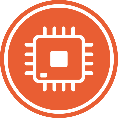 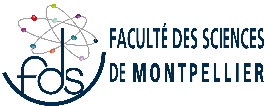 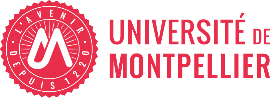 TITRE
Sous-titre
Lorem ipsum dolor sit amet, consectetur adipiscing elit. Aliquam a ante leo. Curabitur dui velit, viverra id convallis in, venenatis ac magna. Phasellus non leo velit. Maecenas at tellus porttitor, sodales dolor nec, cursus ex. Praesent quis lectus vitae nulla dapibus volutpat ut eget purus. Cras quis tincidunt nisi.
Lorem ipsum dolor sit amet, consectetur adipiscing elit. Aliquam a ante leo. Curabitur dui velit, viverra id convallis in, venenatis ac magna
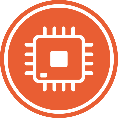 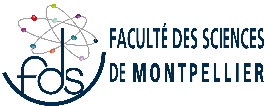 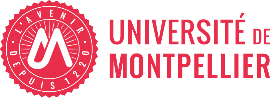 TITRE
Sous-titre
Lorem ipsum dolor sit amet, consectetur adipiscing elit. Aliquam a ante leo. Curabitur dui velit, viverra id convallis in, venenatis ac magna. Phasellus non leo velit. Maecenas at tellus porttitor, sodales dolor nec, cursus ex. Praesent quis lectus vitae nulla dapibus volutpat ut eget purus. Cras quis tincidunt nisi.
Lorem ipsum dolor sit amet, consectetur adipiscing elit. Aliquam a ante leo. Curabitur dui velit, viverra id convallis in, venenatis ac magna
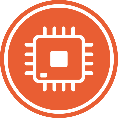 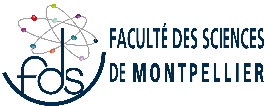 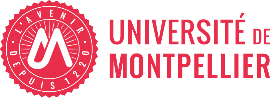